Agenda					     Föräldramöte 2024-01-11
Sammanslagningen
”Ordningsregler” och kultur i VIS-laget
Lagkassa
Försäljningar
Aktiviteter/teambuilding
Övriga punkter
Planering USM
Uppföljningsmöte inför USM
alla
föräldrar + lagledare + Markus
Sammanslagningen
Träningstider
Seriespel
USM
Cuper
Katrineholmscupen 20-21 april
Järnvägen Cup 25-26 maj
VIS Beachcup 10-11 aug
”Ordningsregler” och kultur i VIS-laget
3
Lagkassa
Försäljningar våren 2024  - Säljmål på försäljningarna för att få bidrag till kommande cuper
Newbody
ansvarig: Andreas
start: februari

Chips
ansvarig: Ida
start: mars

Ägg?
Aktiviteter/teambuilding
Bowling & mat

Titta på Alma & Sofias matcher

Film & pizzakväll hos Fridéns! (Kanske nån match i handbolls-EM nu?!)

Fler förslag?
Övriga punkter
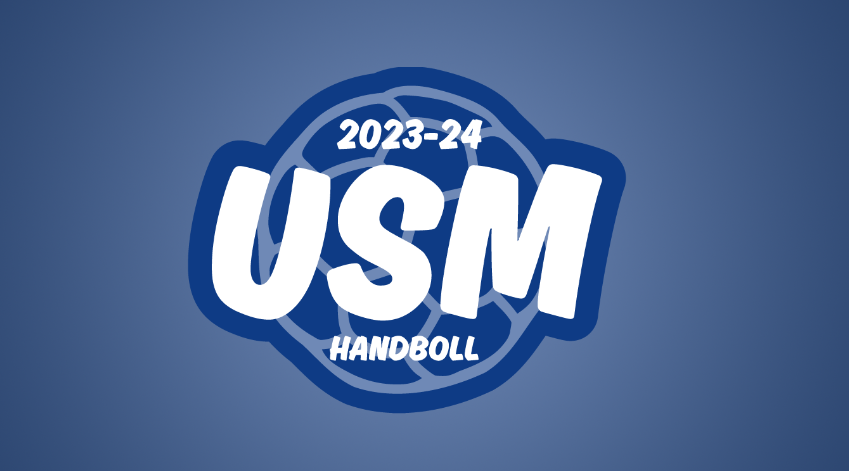 Planering USM steg 3
Helgen 3-4 februari
Norrbyskolan
6 matcher
Arbete både inför och under helgen
Inköp, sponsring, matchprogram, utrustning, sekretariat, speaker, kiosk, städ mm
Att göra innan
Beställa och trycka tröjor till matchens lirare (12 st)	
Skriva matchprogram
Göra affischer				
Skriva ut matchprogram + affischer		
Ordna med Solidsport
Göra spotifylista (musik mellan matcher + inspring)
Ladda ned ljudfiler från USM:s hemsida
Göra prislistor + swishlappar + lappar till dörr omkl.rum
OBS! Inga nötter!
Ev ingredienslista